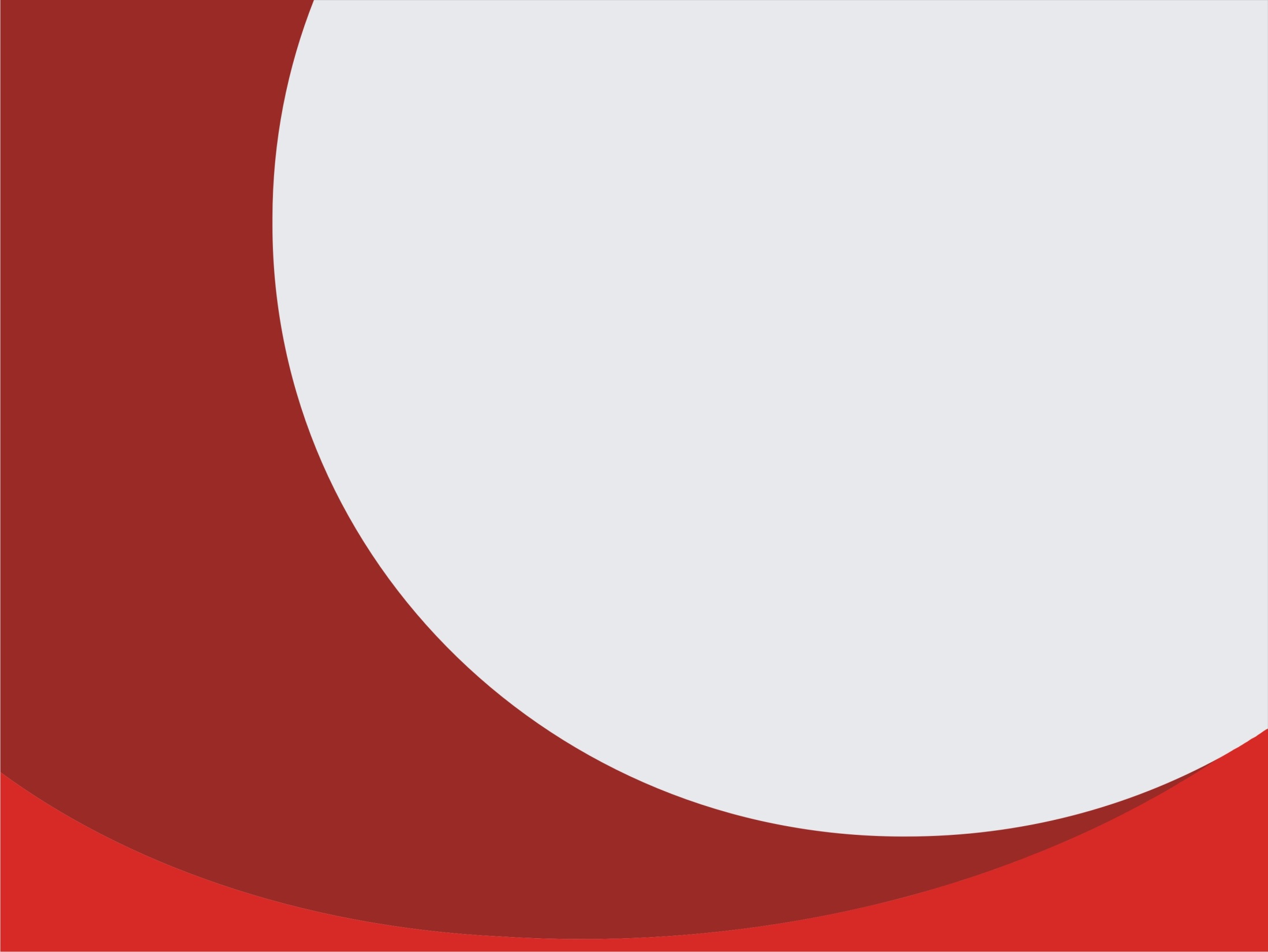 Sistema en Línea
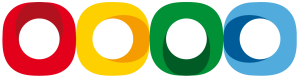 Unidad de Informática
Avances en el Desarrollo del Sistema en Línea 2013
Tuxtla Gutiérrez, Chiapas; a 14 de Junio de 2013.
Sistema en Línea
Introducción
Desarrollado con un equipo de ingenieros pertenecientes a la Secretaría de Hacienda, el Sistema en Línea, fue diseñado desde su origen para cumplir con la Ley General de Contabilidad Gubernamental.

El sistema en línea cumple con la siguiente funcionalidad normada por el Consejo Nacional de Armonización Contable (CONAC):
Registro de Presupuesto de Egresos y Ley de Ingresos.
Ejecución del Gasto.
Contabilidad.
Explotación de información.
Sistema en Línea
Situación actual del sistema
La generación del presupuesto aprobado.
Anteproyecto de egresos del 2013.
El presupuesto modificado.
Presupuesto basado en resultados. 
Adecuaciones presupuestarias.
Ministraciones diarias y mensuales.
Cancelaciones de ministración.
Los momentos contables de los egresos  comprometido y devengado.
Generación de estados presupuestarios y financieros.
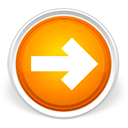 Ver pantallas
Nota: Cada uno de los momentos contables genera la información presupuestaria y contable.
Sistema en Línea
Coadyuva en la elaboración de…
Anteproyecto de Presupuesto de Egresos.
Informe de Avance de Gestión.
Cuenta Pública Estatal.
Informe de Gobierno.
Información solicitada por diversas auditorías.
Informes financieros y presupuestarios de carácter ejecutivo.
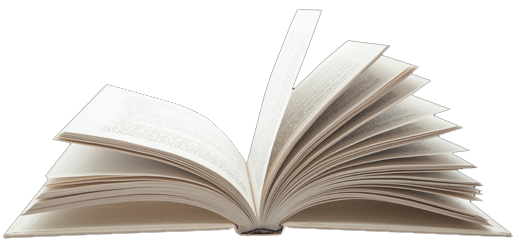 Sistema en Línea
Retos
Cumplir en tiempo y forma con la obligatoriedad de la Ley General de Contabilidad Gubernamental.
Permear la nueva cultura de trabajo en el ámbito de los entes públicos estatales.
Consolidar procedimientos sistémicos con la normatividad y la operatividad vigentes.
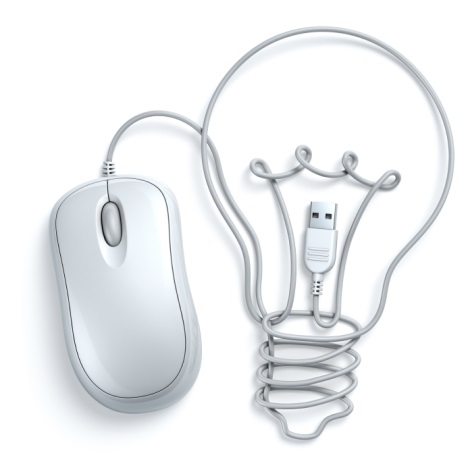 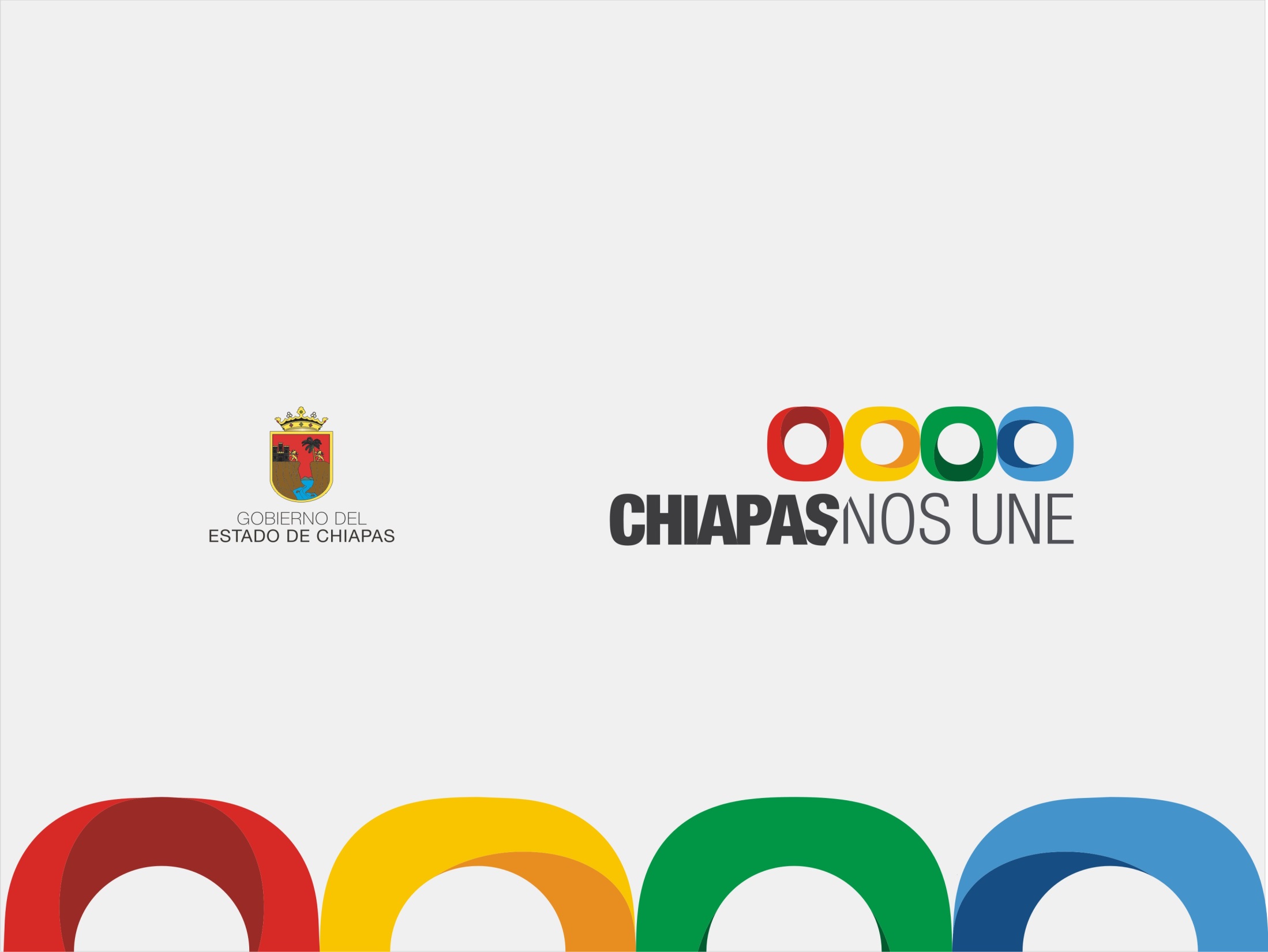 Gracias por su atención